Cirencester Kingshill School PE Department – GCSE PE     
Chapter 1b
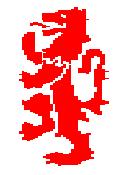 The Heart
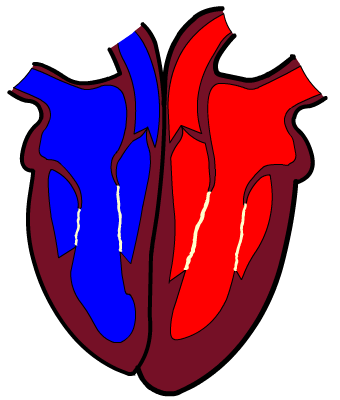 Cirencester Kingshill School PE Department – GCSE PE     
Chapter 1c
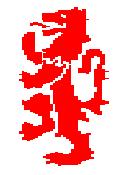 The Effects of Exercise
Cirencester Kingshill School PE Department – GCSE PE     
Chapter 1c
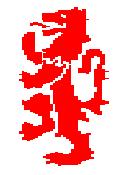 How do we recover?